Systém ochrany průmyslového vlastnictví slouží inovacím již 100 let
Praha, INOVACE 2019,              3. prosince 2019
Josef Dvornák
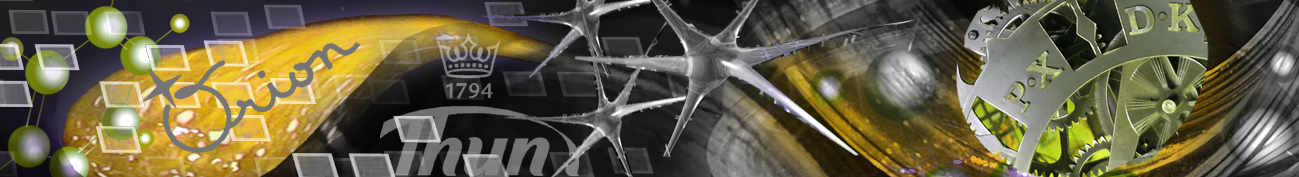 Průmyslověprávní ochrana jako společenská dohoda
Majitel
Řešení se zveřejní - přispěje k rozšíření vědomostí lidstva – posouvá stav techniky
Po uplynutí doby ochrany mohou poznatek využívat jiní – řešení se stává volně přístupným
Stát 
Uděluje legální monopol – věcně, místně a časově omezený 

Konkurenční výhoda pro majitele
Ekonomický nástroj
Statistika
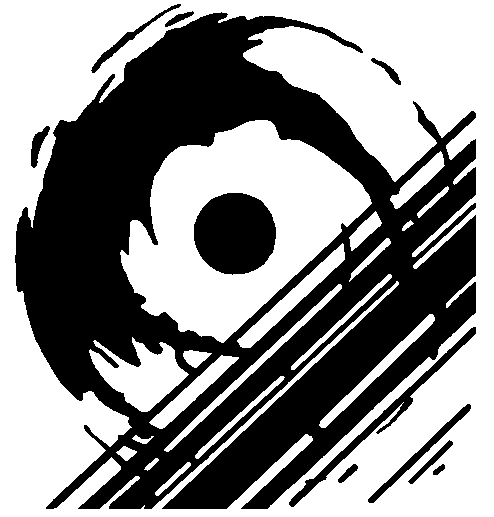 České národní přihlášky patentů a užitných vzorůpodané tuzemskými subjekty
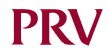 Švédské národní přihlášky patentů
Zdroj: prv.se
Statistika
Patentové přihlášky a udělené patenty podané českými přihlašovateli u Evropského patentového úřadu (EPO) a u Patentového a známkového úřadu Spojených států (USPTO)
Zdroj: upv.cz, epo.org, uspto.gov
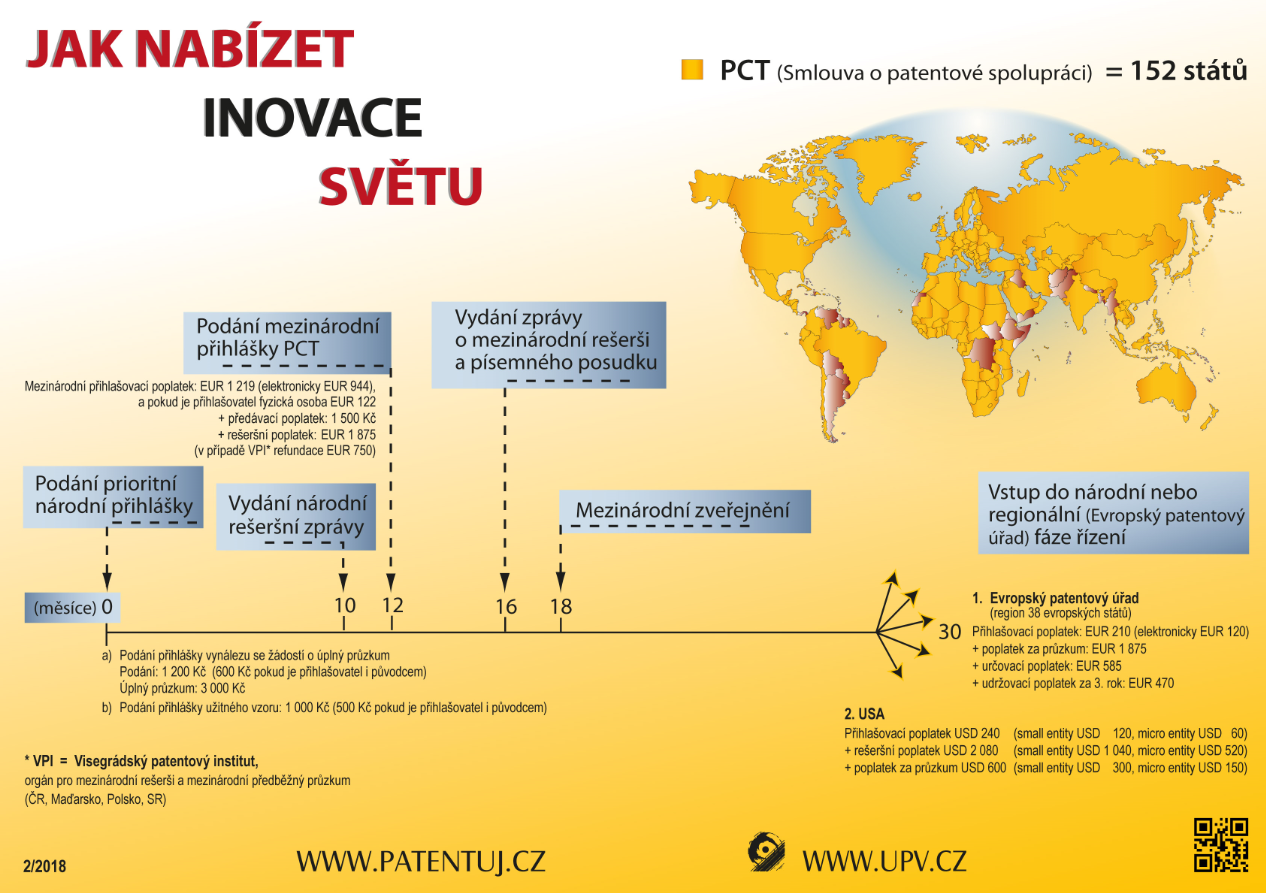 PCT systém
Smlouva o patentové spolupráci (PCT)
152 států (k 1. 1. 2018)
Jedna přihláška, jedny poplatky při podání
Dvě fáze řízení:
Mezinárodní
Národní nebo regionální
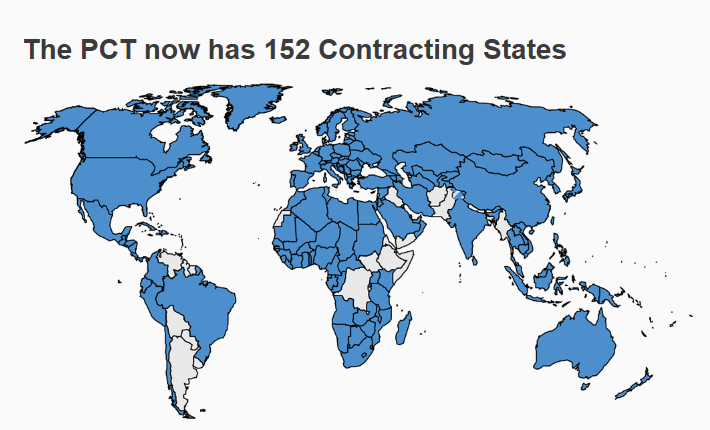 Statistika
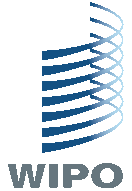 Podané přihlášky PCT 2014−2018 podle zemí sídla přihlašovatele
Visegrádský patentový institut (VPI)
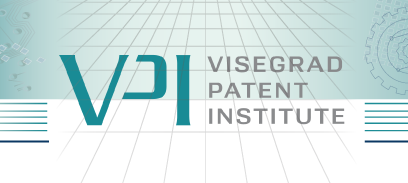 Mezinárodní orgán pro rešerši a předběžný průzkum pro Středoevropský region
Česká republika, Maďarsko, Polská republika, Slovenská republika – sdružení patentových úřadů
Činnost od 1. 7. 2016 
Možnost vrácení až 40 % poplatku za mezinárodní rešerši, (při využití dřívější rešerše provedené jedním z úřadů VPI, pokud bude rešerši provádět VPI)
Evropský patent – Evropská patentová úmluva
Evropská patentová úmluva – 1973 Mnichov (platnost 1977)
Evropský patentový úřad (EPO) – Mnichov, Berlín, Haag, Vídeň – činnost od r. 1978
Jedna přihláška, jedny poplatky při podání
www.epo.org
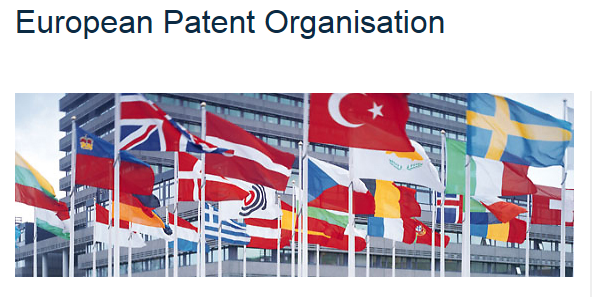 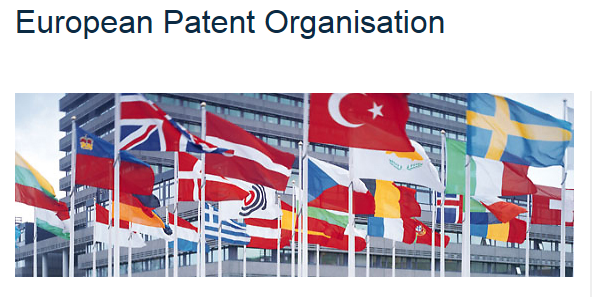 Evropský patent – rozsah ochrany
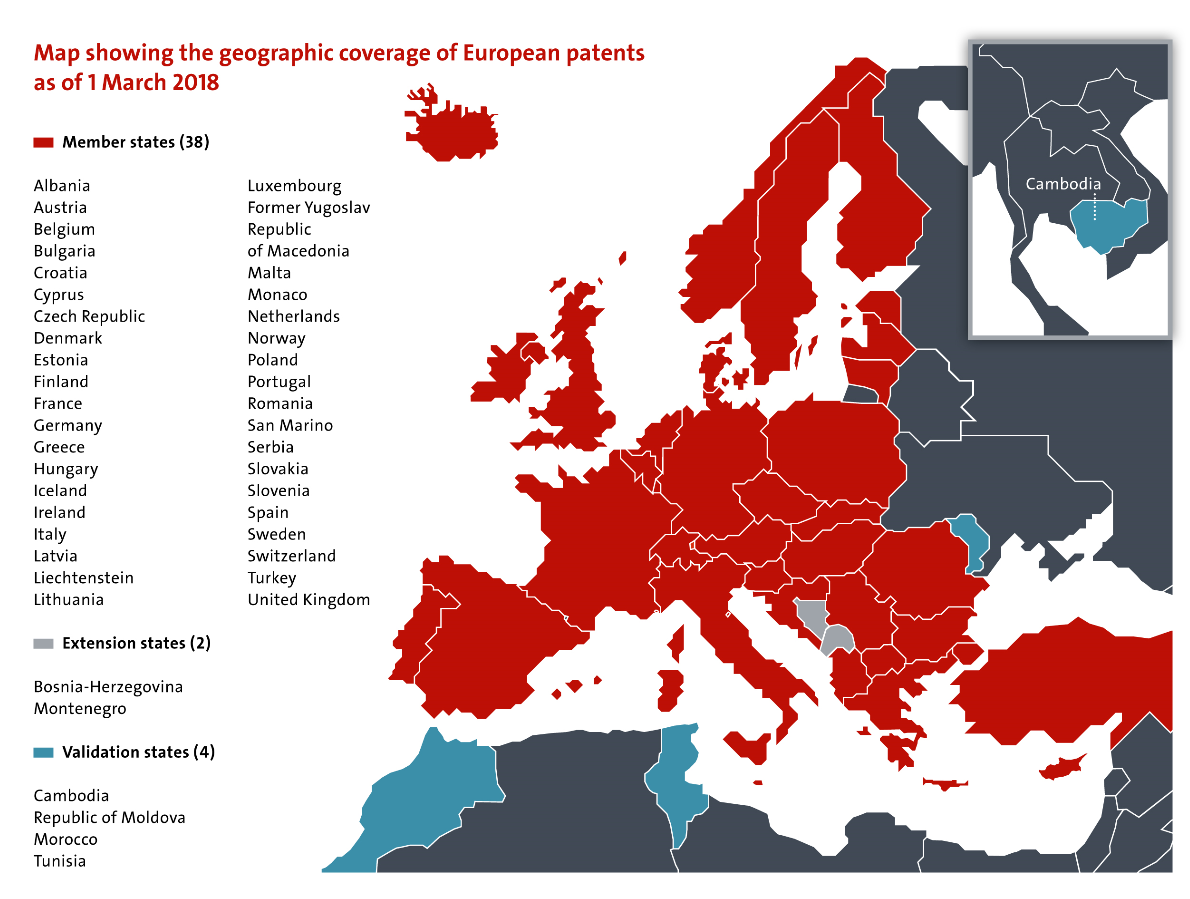 Databáze nápadů Espacenet – www.epo.org
www.epo.org
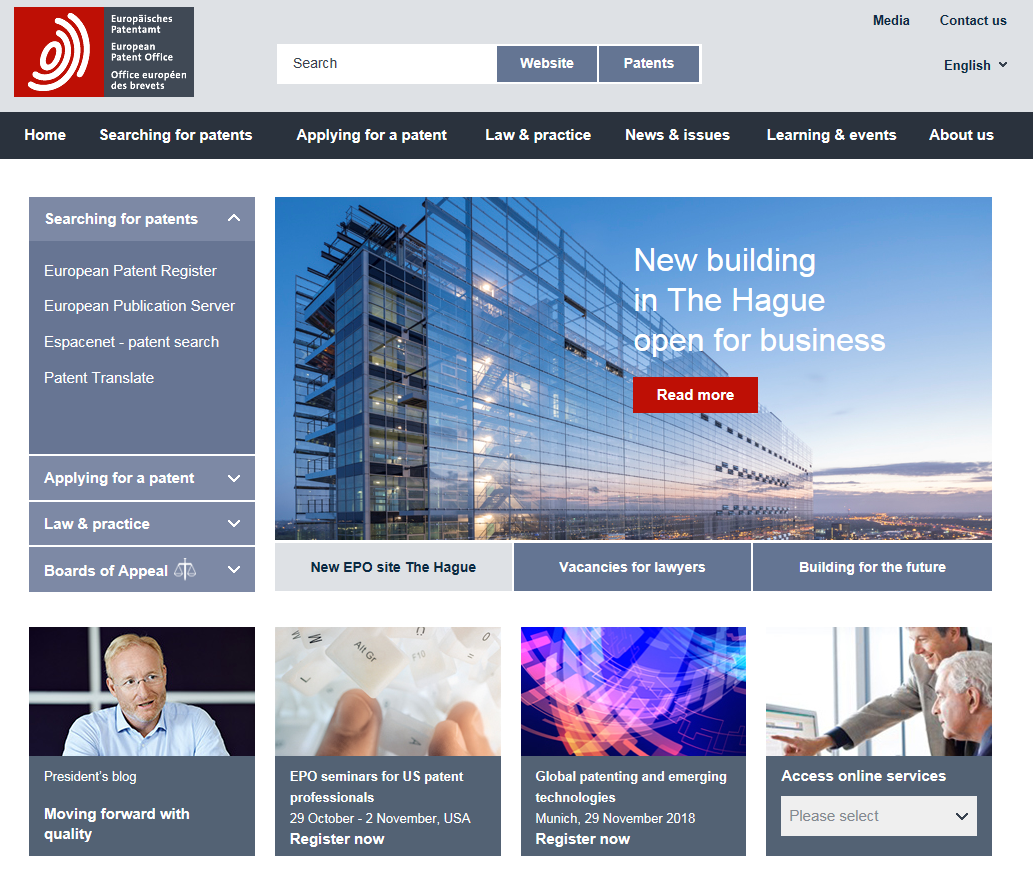 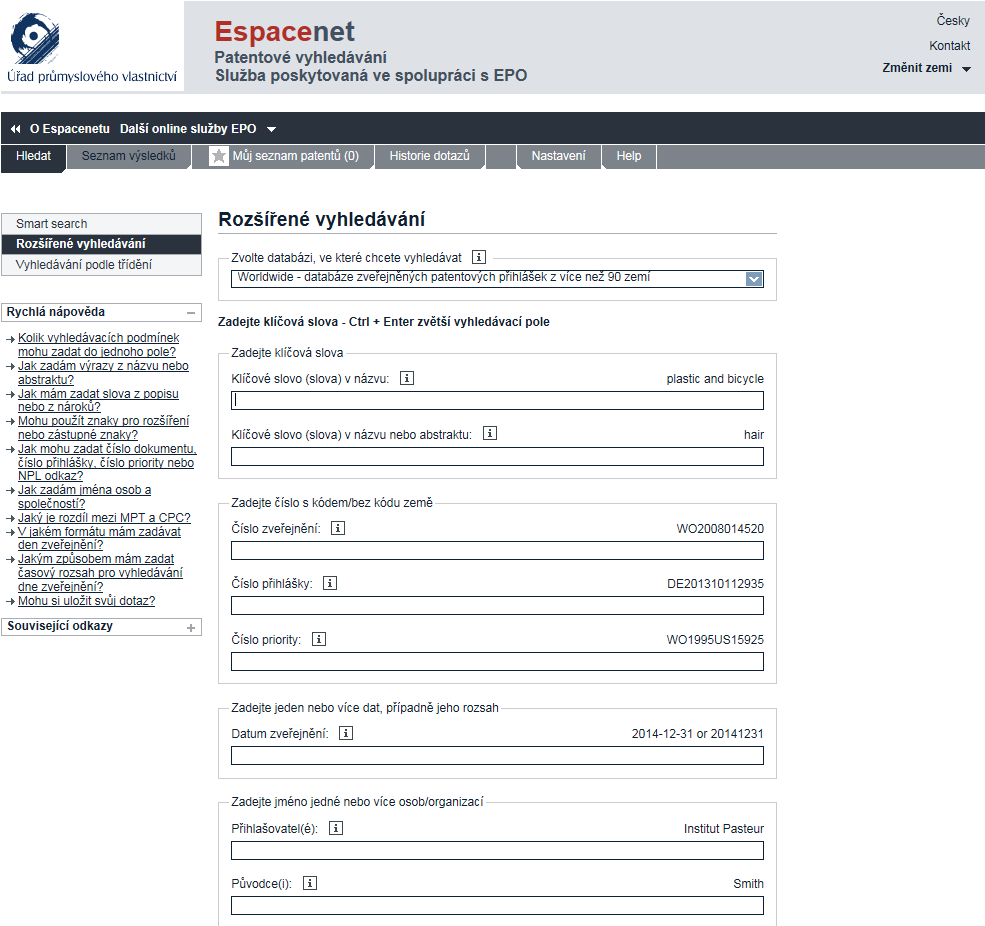 Patenty a užitné vzory
Více než 100 mil. dokumentů z 90 zemí světa
Stav techniky od roku 1836
Informace o patentových rodinách a právních stavech
Bibliografie nepatentové literatury
Rozhraní i v českém jazyce
Nové rozhraní v beta verzi
Národní databáze
www.upv.cz
Databáze patentů a užitných vzorů
Databáze ochranných známek
Databáze průmyslových vzorů
Databáze označení původu a zeměpisných označení
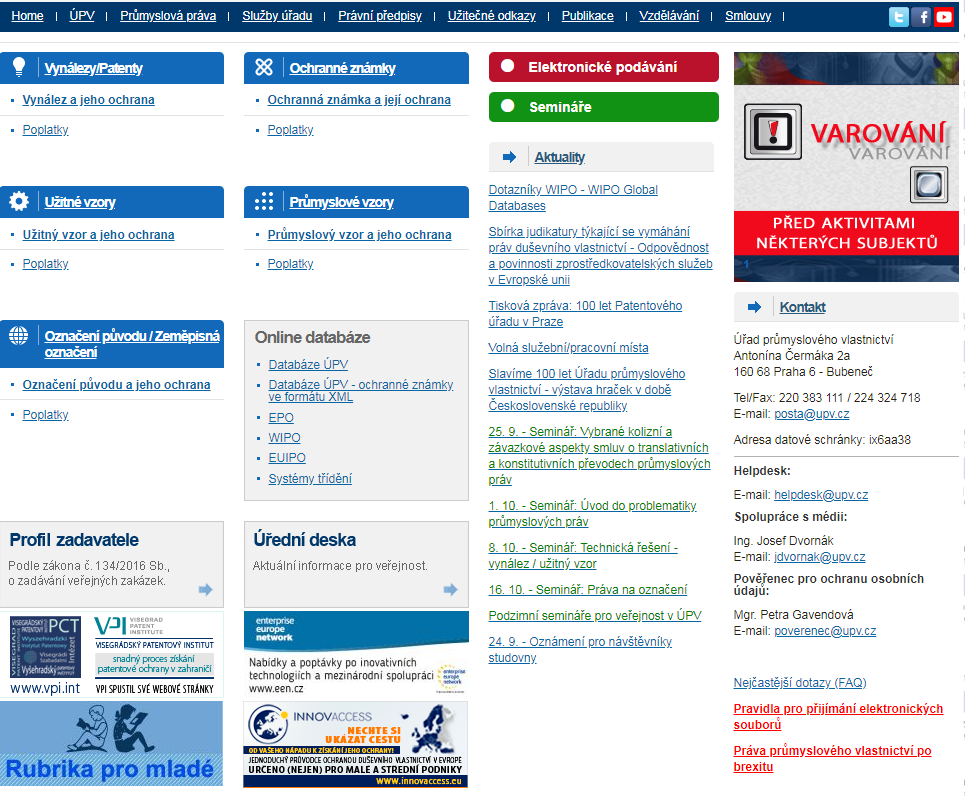 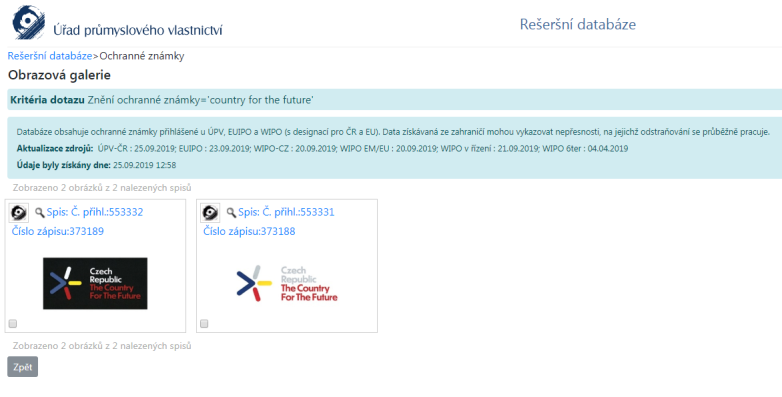 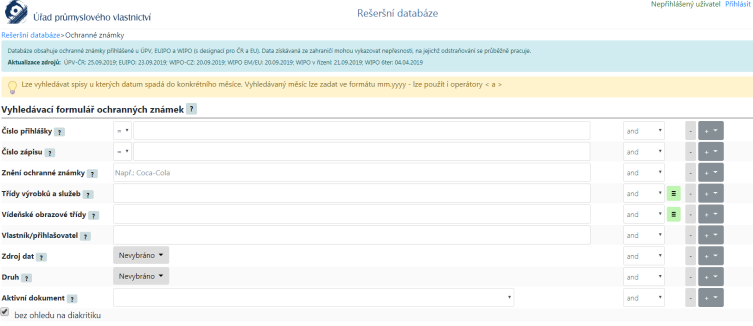 Jak nakládáme s inovacemi
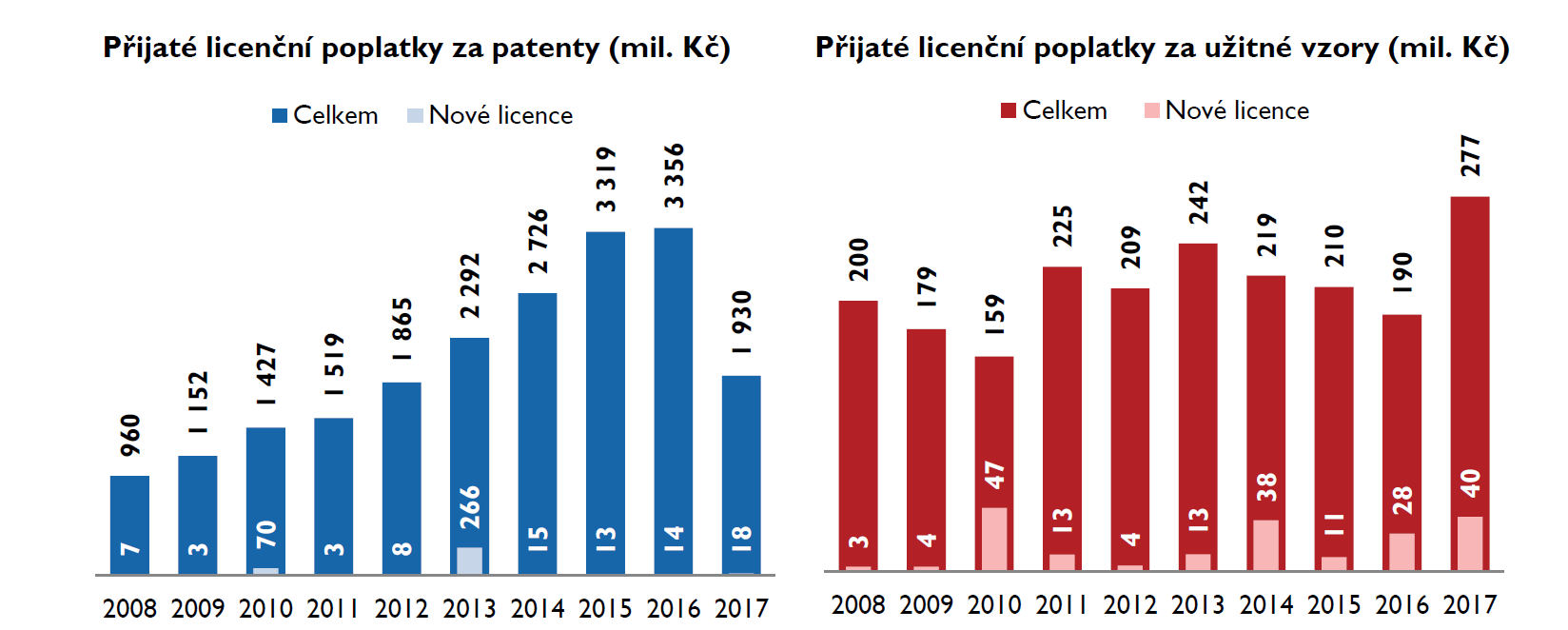 Zdroj: ČSÚ
Příjmy z duševního vlastnictví ve vybraných zemích (mld. USD)
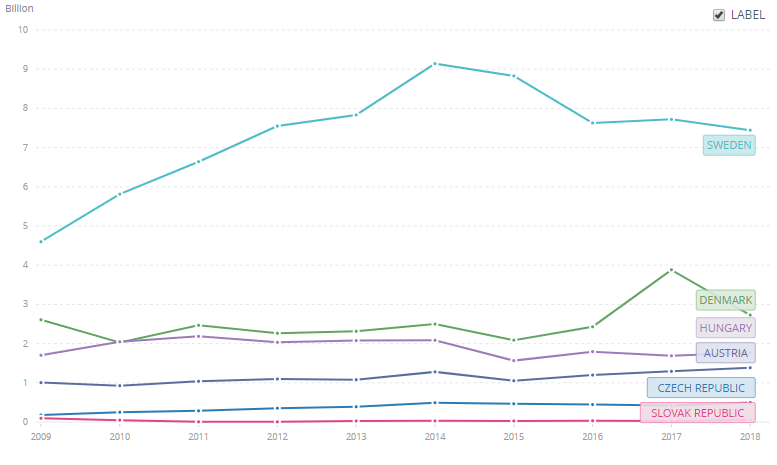 Zdroj: The World Bank
Děkuji za pozornost!
jdvornak@upv.cz
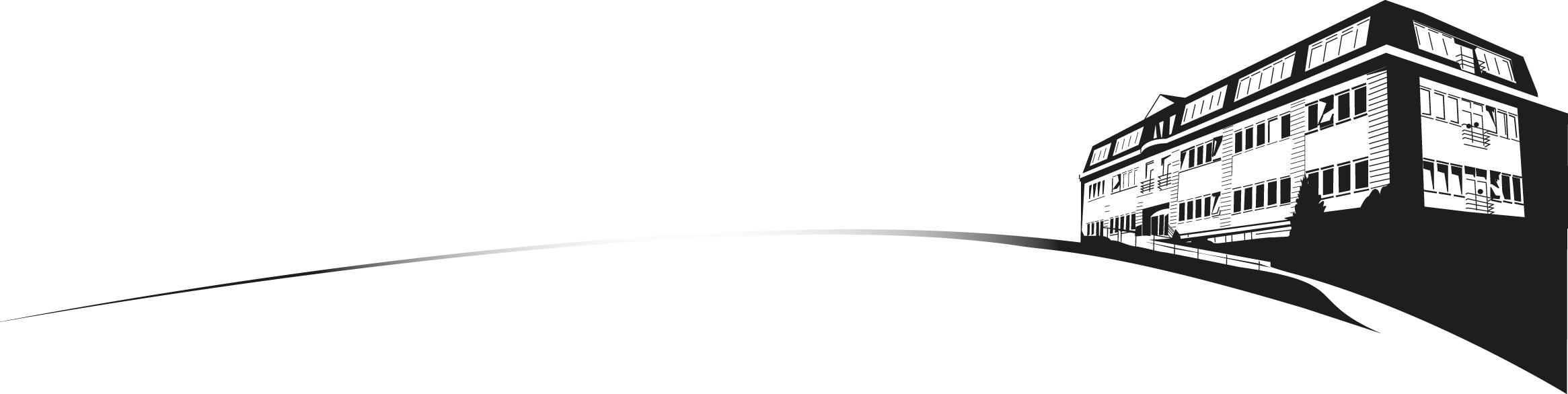 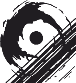 Úřad průmyslového vlastnictví
Antonína Čermáka 2a, 
160 68  Praha 6-Bubeneč
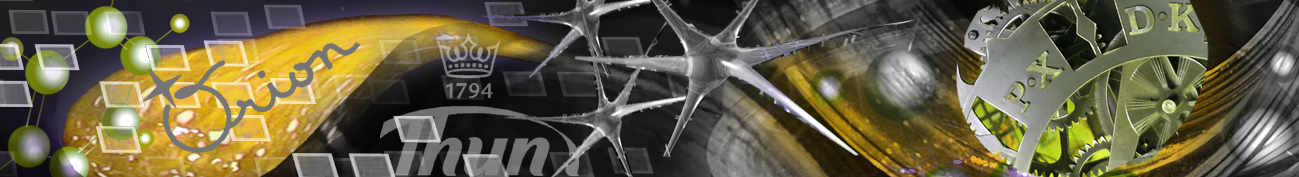